BÀI 17THỰC HÀNH LẬP TRÌNH GIẢI BÀI TOÁN TRÊN MÁY TÍNH
Em hãy mô tả thuật toán cho bài toán Cứu nạn sau đây bằng cách liệt kê các bước hoặc dùng sơ đồ khối
Bài 1. Cứu nạn
20XX
Presentation title
2
Bài toán cứu nạn
Một tàu đánh cá có ngư dân bị tai nạn cần cấp cứu đã gọi điện về cơ sở y tế ở đảo gần nhất cách đó d (hải lí). Để người bị tai nạn được sơ cứu sớm hơn, tàu đánh cá đổi hướng, đi thẳng về phía đảo với vận tốc v1 (hải lí/giờ), đồng thời từ đảo người ta cũng cho một tàu cứu nạn có thiết bị y tế sơ cứu đi theo đường đó tới hướng tàu cá với vận tốc v2 (hải lí/giờ). Em hãy xác định sau bao lâu hai tàu gặp nhau, khi biết dữ liệu d, v1, v2.
Gợi ý: Vì mỗi giờ, khoảng cách giữa hai tàu giảm đi (v1 + v2) hải lí, vì vậy để hai tàu gặp nhau sẽ cần                  giờ
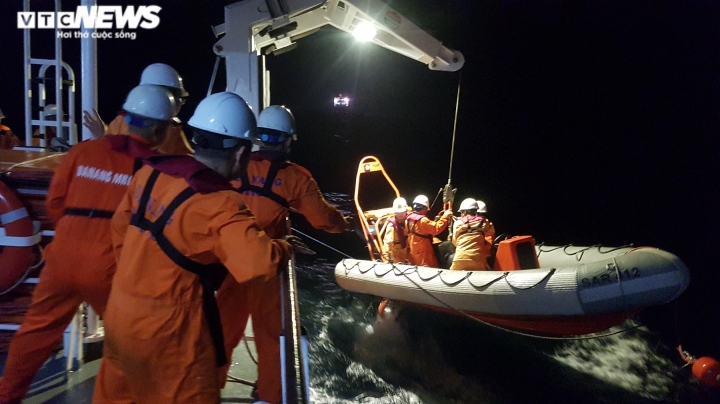 20XX
Presentation title
3
Bài 2. Dự trữ vacxin
Với bài toán dự trữ vacxin sau đây, hãy thực hiện từng bước theo hướng dẫn để có chương trình giải quyết được bài toán này
Hướng dẫn
Bước 1. Tìm thuật toán và cách tổ chức dữ liệu (kết quả là mô tả thuật toán bằng liệt kê các bước hoặc sơ đồ khối, dự kiến chọn kiểu dữ liệu cho các biến)
Bước 2. Viết chương trình và chạy thử với một vài bộ dữ liệu tự tạo để kiểm thử chương trình.
20XX
Presentation title
4
Bài toán dự trữ vacxin
	Để sẵn sàng triển khai tiêm vacxin cho địa phương có nguy cơ bùng dịch cao, người ta cần dự trữ không ít hơn n liều vacxin. Hiện nay trong kho đang có m liều vacxin. Trong nước có hai cơ sở A và B sản xuất vacxin. Nếu làm việc hết công suất cơ sở A mỗi ngày sản xuất được pa liều, còn cơ sở B sản xuất được pb liều. Em hãy xác định sớm nhất sau bao nhiêu ngày sẽ có đủ n liều vacxin.
Dữ liệu: Đưa vào từ thiết bị vào chuẩn của hệ thống, dòng đầu tiên chứa 2 số nguyên n và m (0 ≤ n, m ≤ 108), dòng thứ hai chứa 2 số nguyên pa và pb (0 ≤ pa, pb ≤ 105).
Kết quả: Đưa ra từ thiết bị ra chuẩn của hệ thống một số nguyên là số ngày sớm nhất có đủ vacxin dự trữ theo kế hoạch
20XX
Presentation title
5
Ví dụ
Gợi ý: Sau mỗi ngày thì số vacxin đã có tăng lên (pa + pb) liều, điều này lặp lại cho đến khi số liều vacxin đã có không nhỏ hơn n
20XX
Presentation title
6
Bài 3. Các bức ảnh
Trong một hoạt động ngoại khóa của lớp, giáo viên chủ nhiệm đã chụp được một số bức ảnh, các bức ảnh được lưu trên máy tính có kích thước tương ứng là d1, d2, …, dn (đơn vị Kb).
	Giáo viên dự định ghi một số đĩa CD làm phần thưởng cho học sinh. Đĩa CD mà giáo viên dùng chỉ có thể ghi tối đa W (đơn vị Kb). Vì tất cả các bức ảnh đều rất đẹp và thú vị nên giáo viên muốn lựa chọn các bức ảnh để ghi vào đĩa CD với tiêu chí càng nhiều bức ảnh được ghi vào CD càng tốt. Giáo viên băn khoăn và muốn biết số lượng tối đa các bức ảnh có thể ghi vào đĩa CD là bao nhiêu.
20XX
Presentation title
7
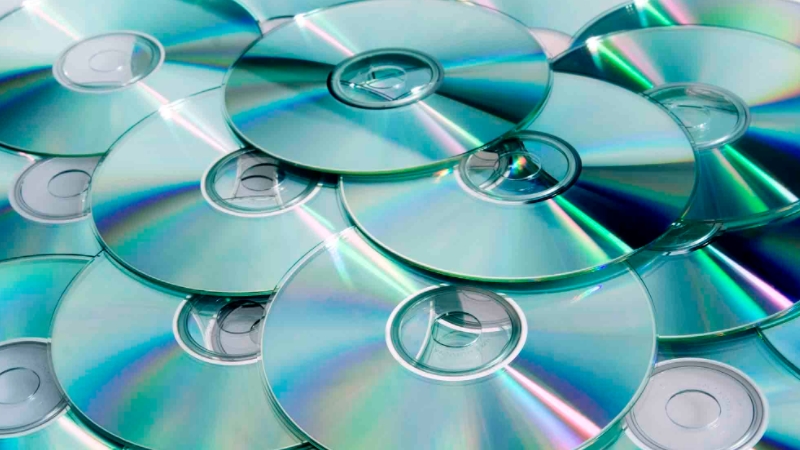 Em hãy chỉ ra kết quả từng bước thực hiện để có được chương trình nhận dữ liệu vào là các số nguyên W, d1, d2, …, dn và trả về số lượng tối đa các bức ảnh có thể ghi vào đĩa CD.
RICHARD BRANSON
20XX
Presentation title
8
THANK YOU
Mirjam Nilsson
Mirjam@contoso.com
www.contoso.com
20XX
Presentation title
9